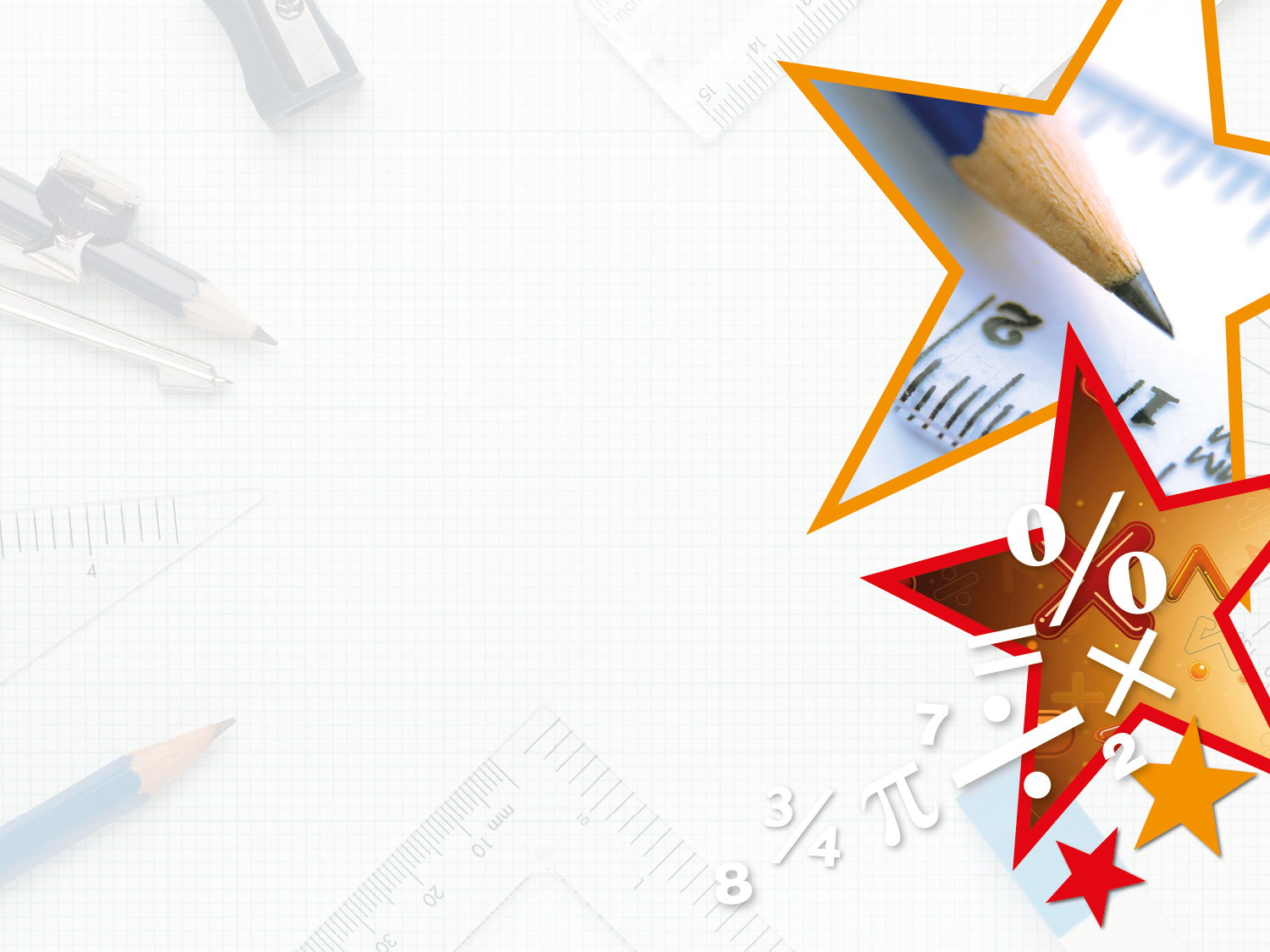 Year 3/4 – Spring Block 4 – Fractions and Decimals



Step 12 

23.04.20

Year 4: I can divide 1 or 2-digits by 100
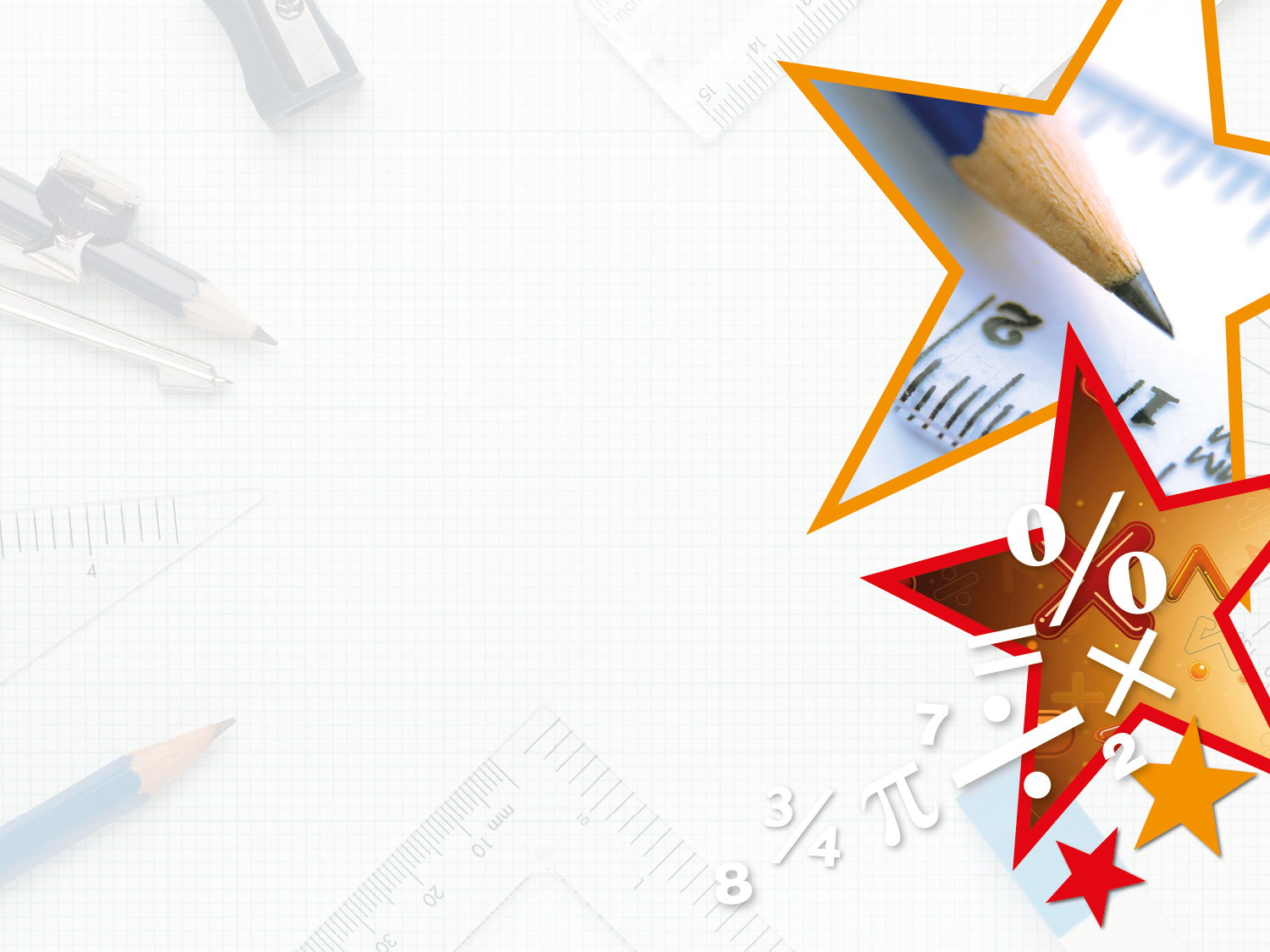 Introduction

Which representations show three tenths and two hundredths?
A.
D.
B.
E.
0.30
0.40
F.
0.23
C.
Y4
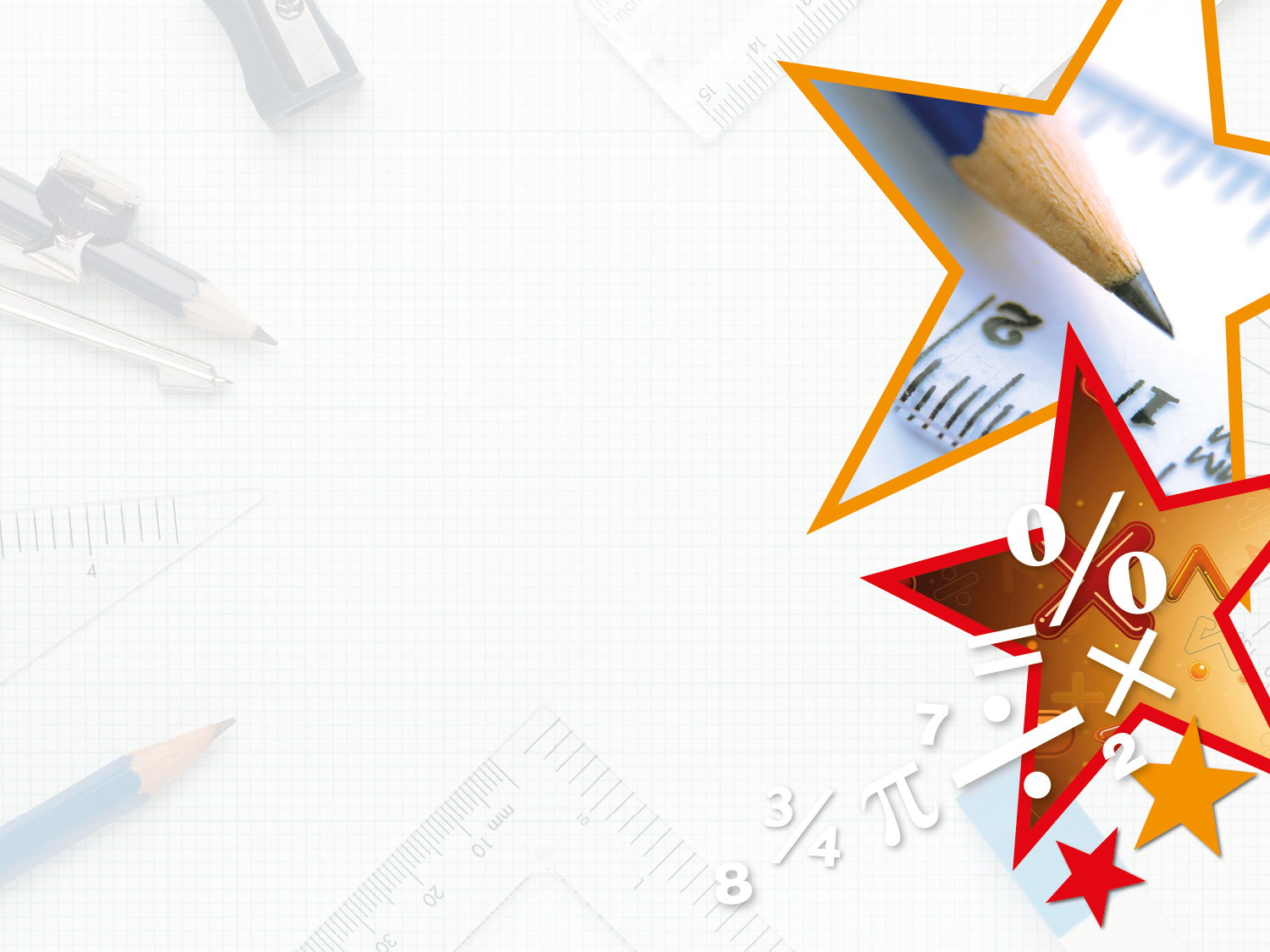 Introduction

Which representations show three tenths and two hundredths?
A.
D.
B.
E.
0.30
0.40
0.32
F.
0.23
C.
Y4
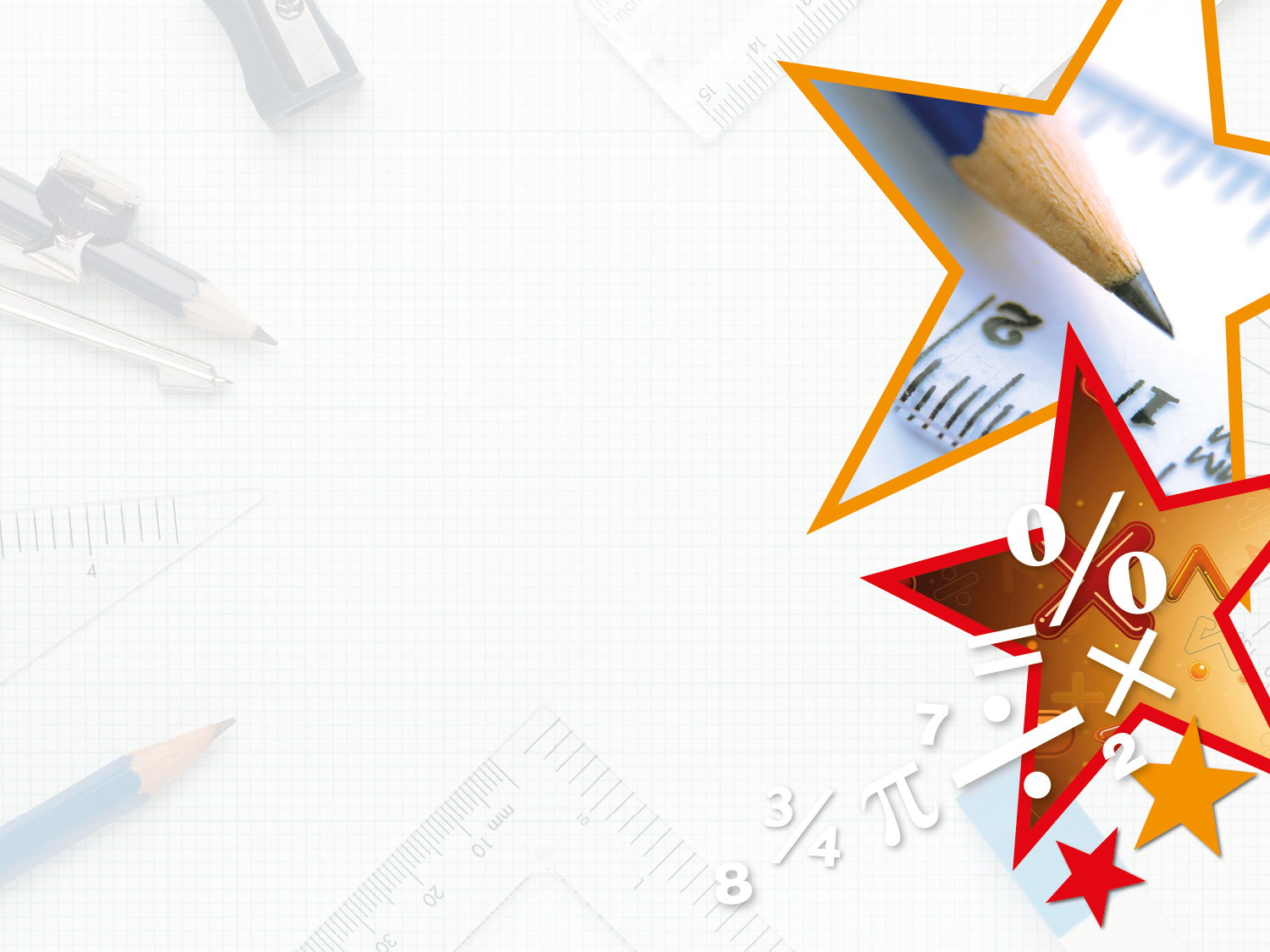 Varied Fluency 1

Draw counters to show the answers to the calculations.
Y4
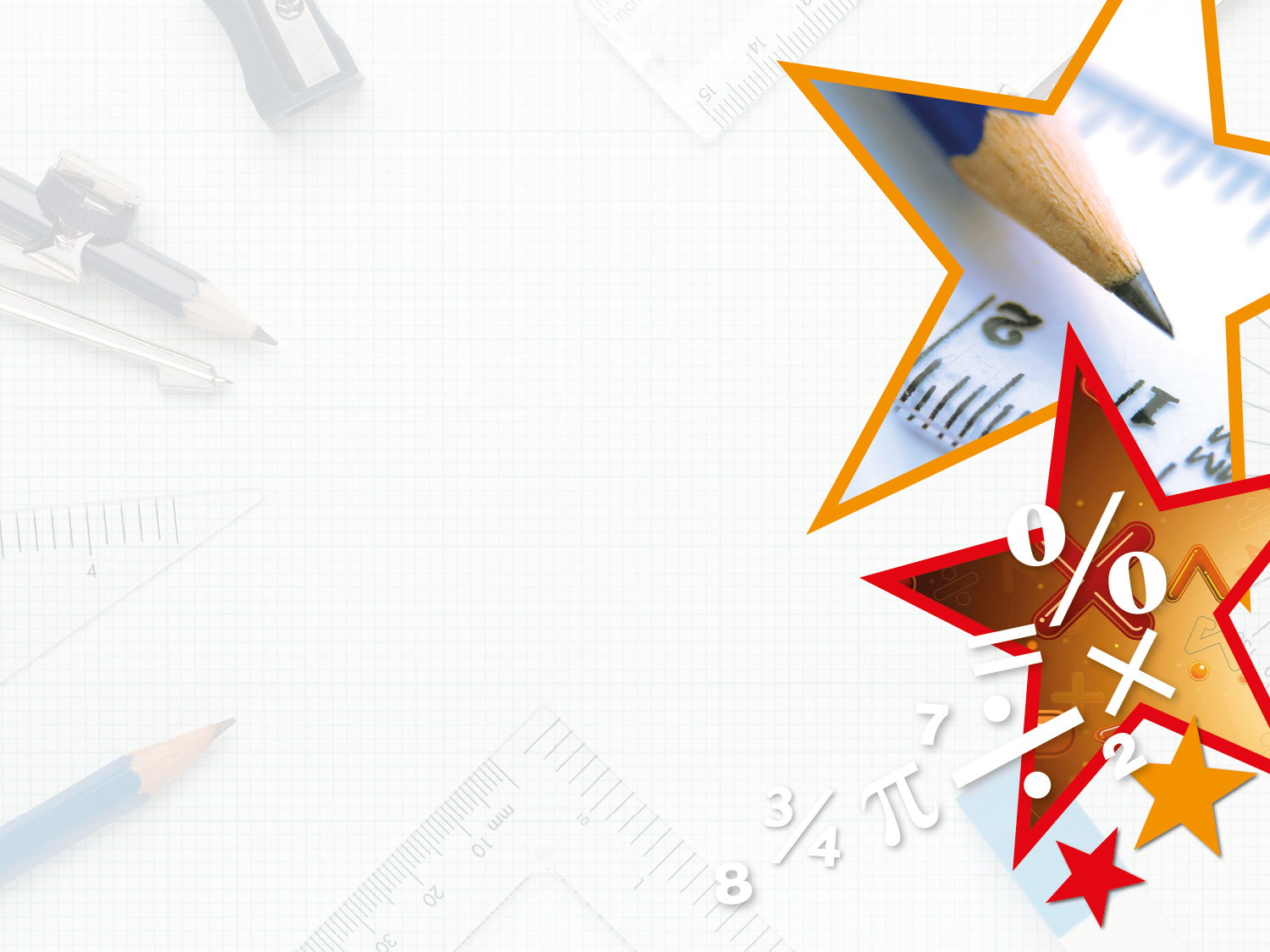 Varied Fluency 1

Draw counters to show the answers to the calculations.
Y4
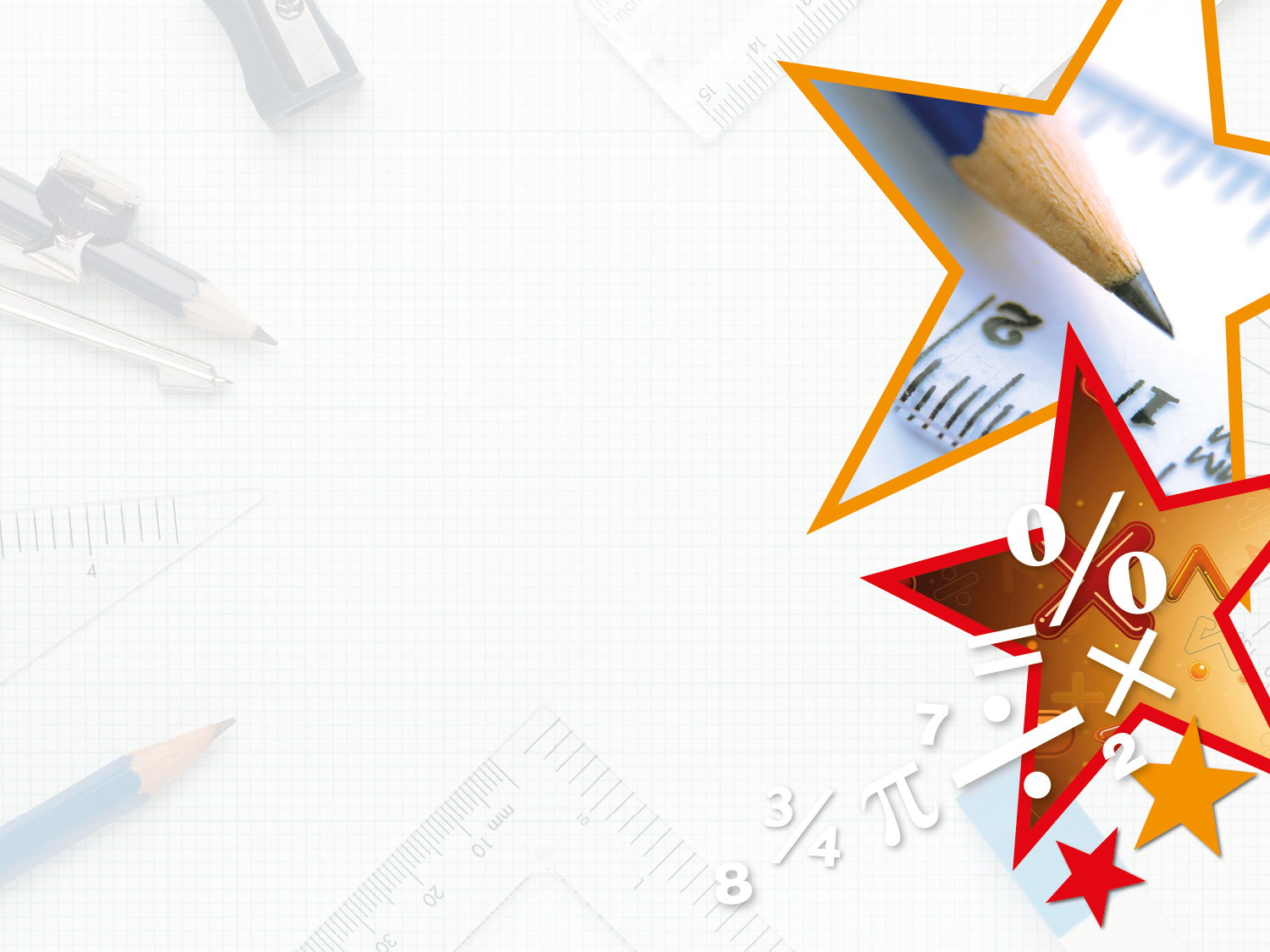 Varied Fluency 2

Match the calculations to the correct decimal and find the odd one out.
Y4
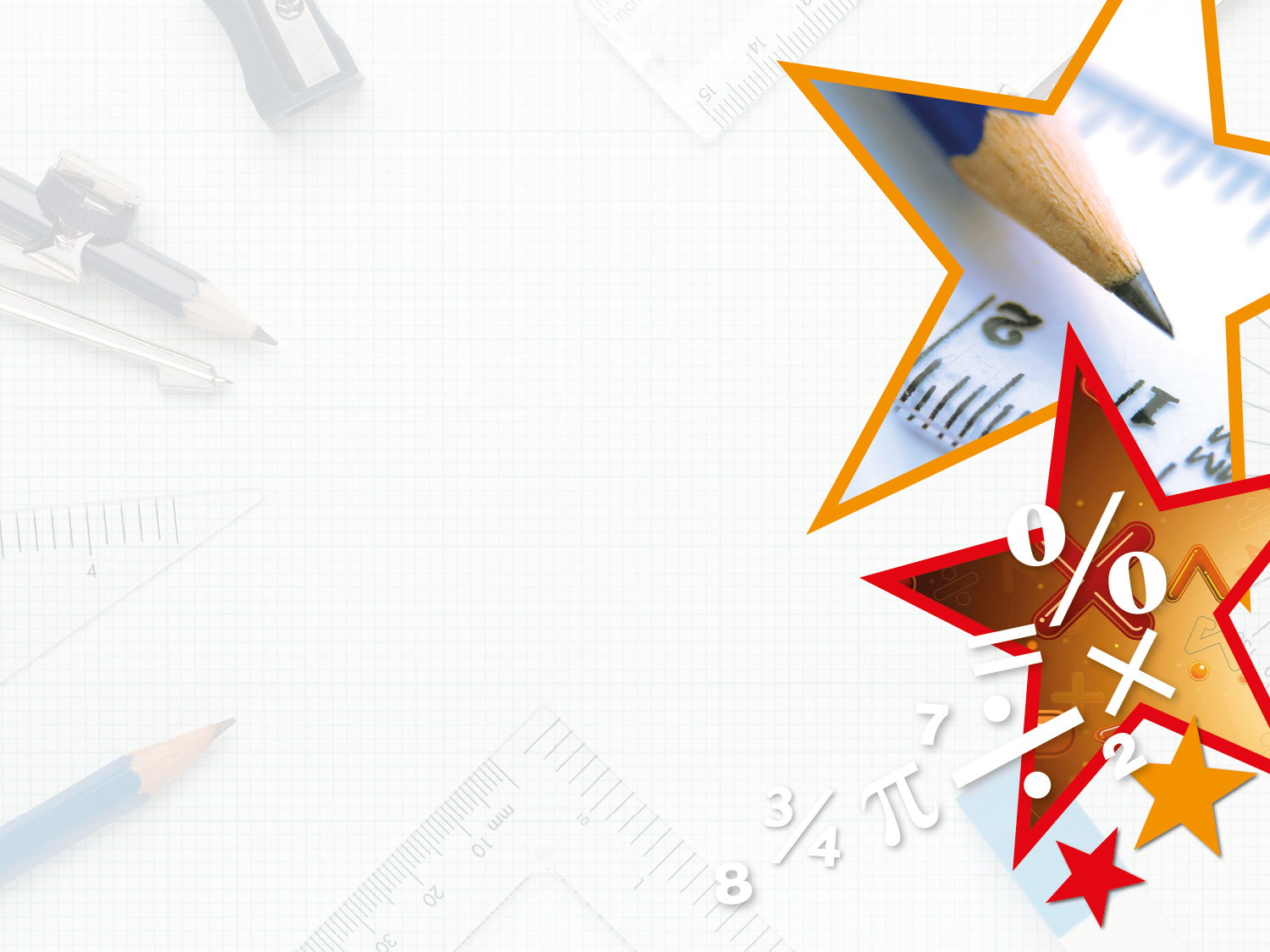 Varied Fluency 2

Match the calculations to the correct decimal and find the odd one out.
Y4
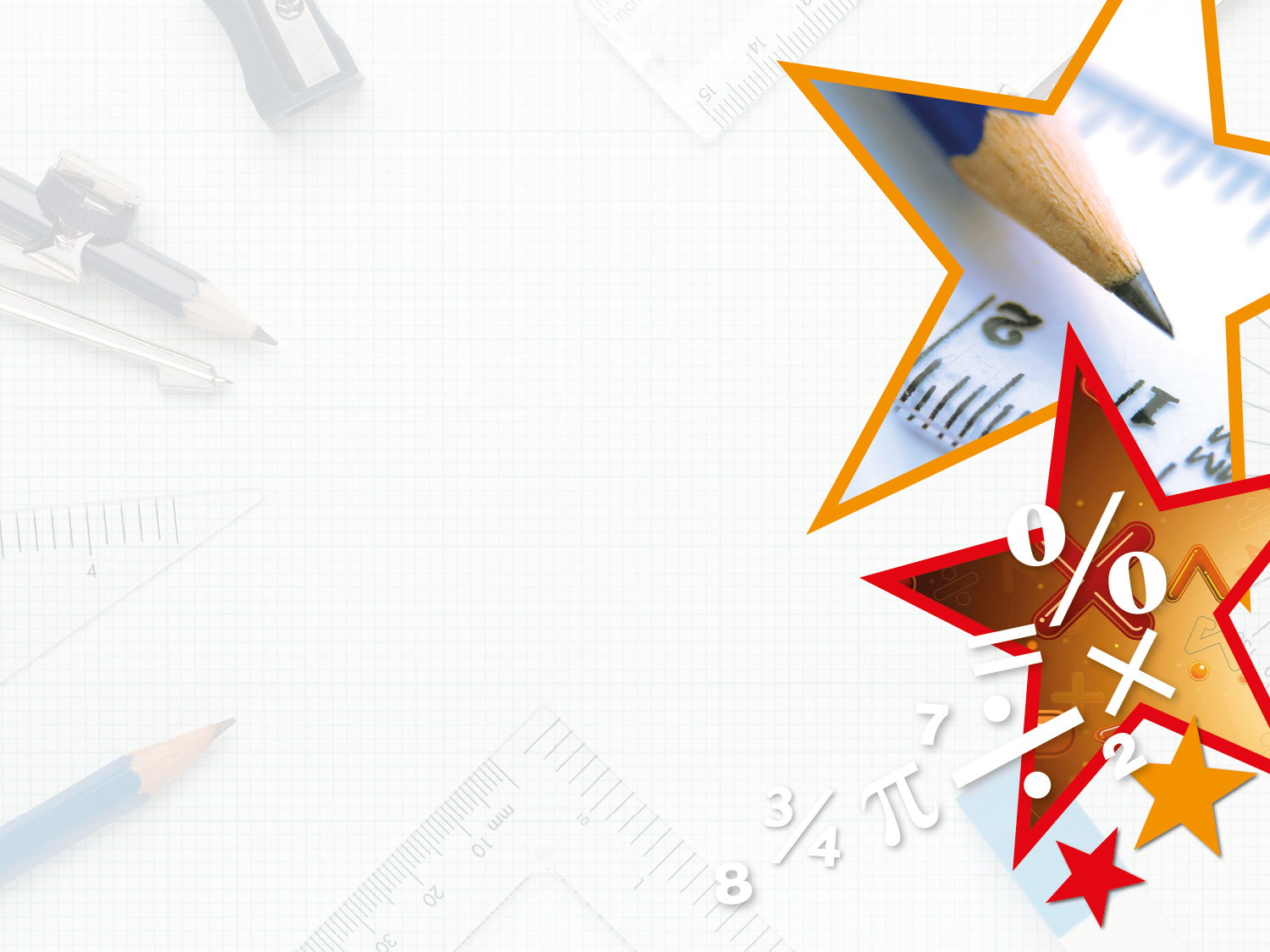 Varied Fluency 3

Circle the number that is 100 times smaller than thirty five.
Y4
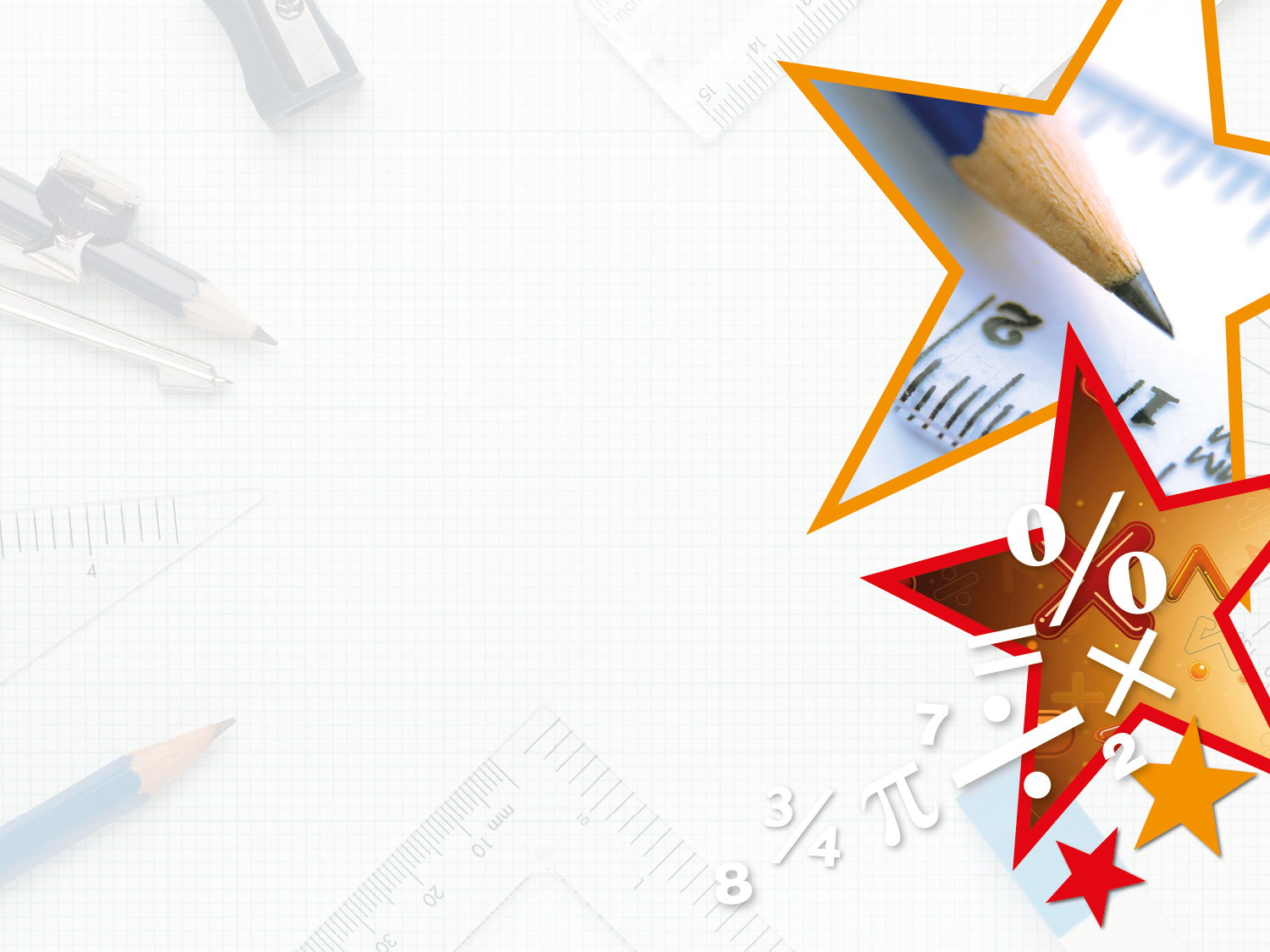 Varied Fluency 3

Circle the number that is 100 times smaller than thirty five.
Y4
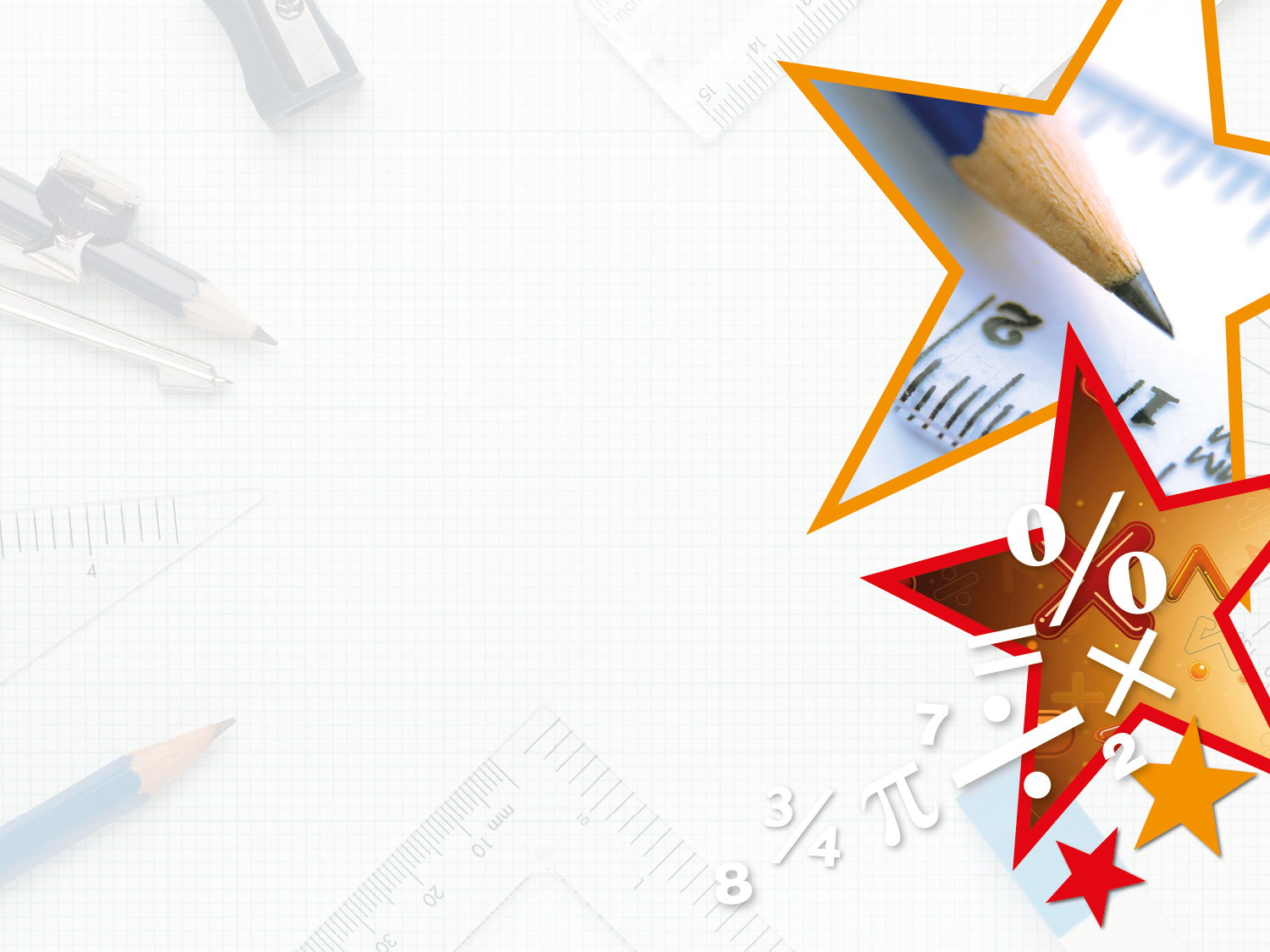 Varied Fluency 4

Complete these calculations.
Y4
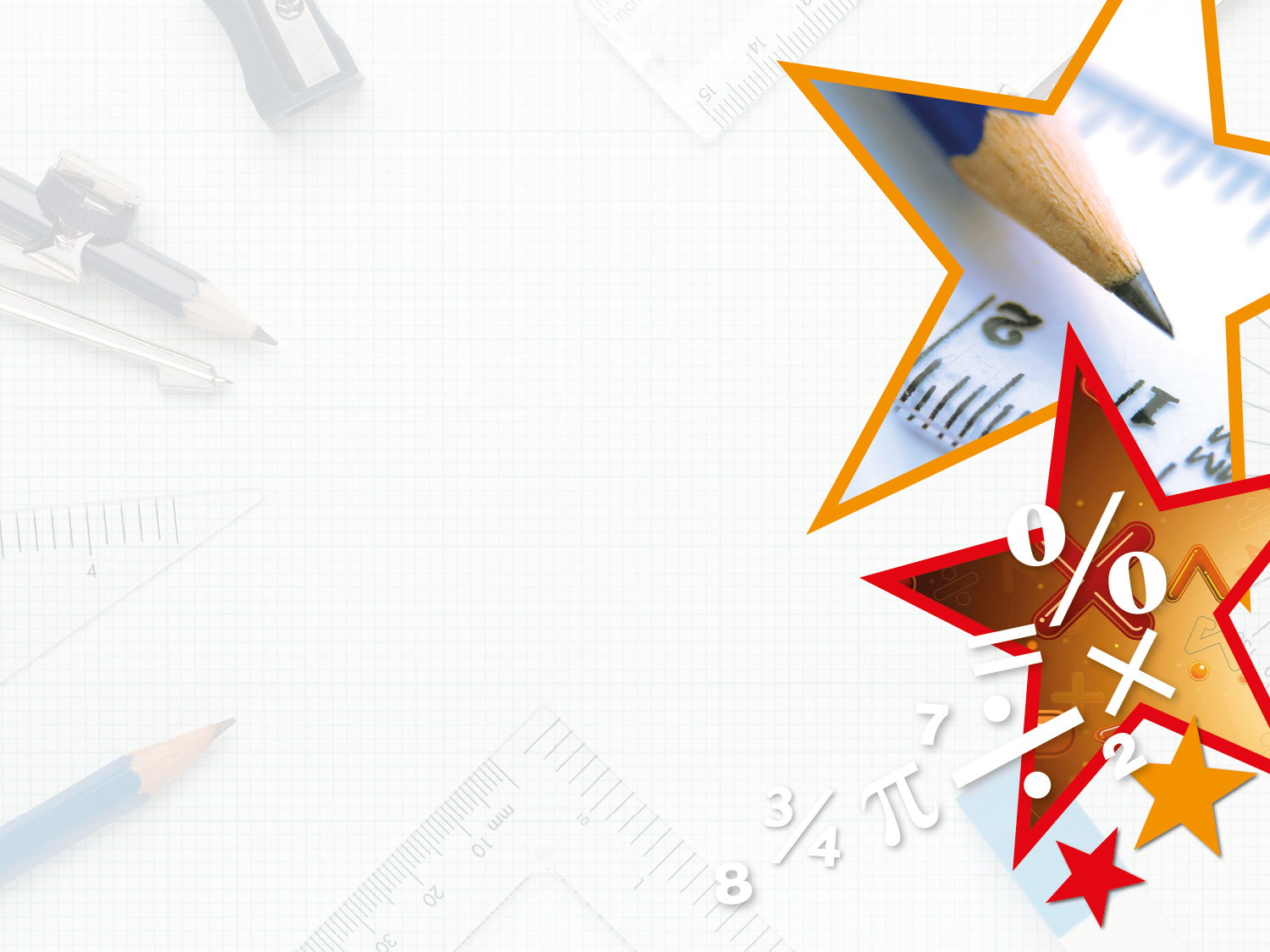 Varied Fluency 4

Complete these calculations.
Y4